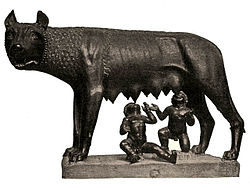 RÓMA TÖRTÉNETEi.e. 753 - 476
Pannónia provincia
Aquincum látképe és romjai jelenleg
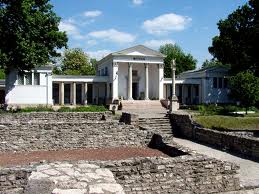 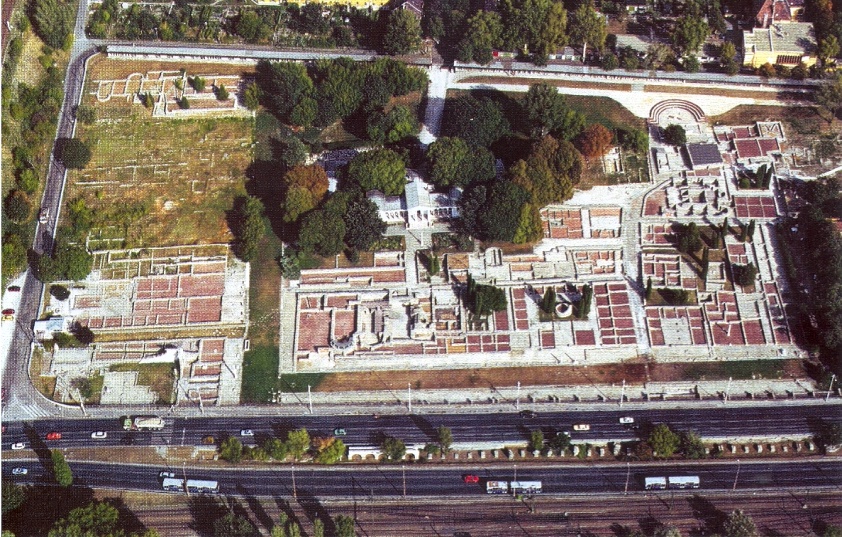 A város rekonstruált rajza
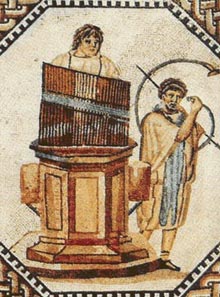 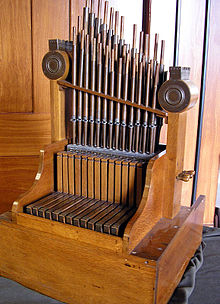 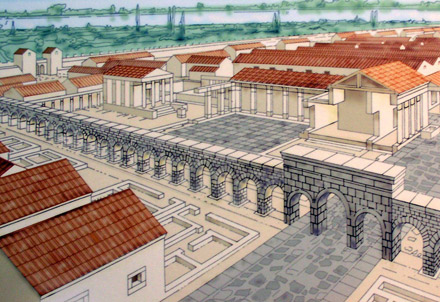 A római víziorgona
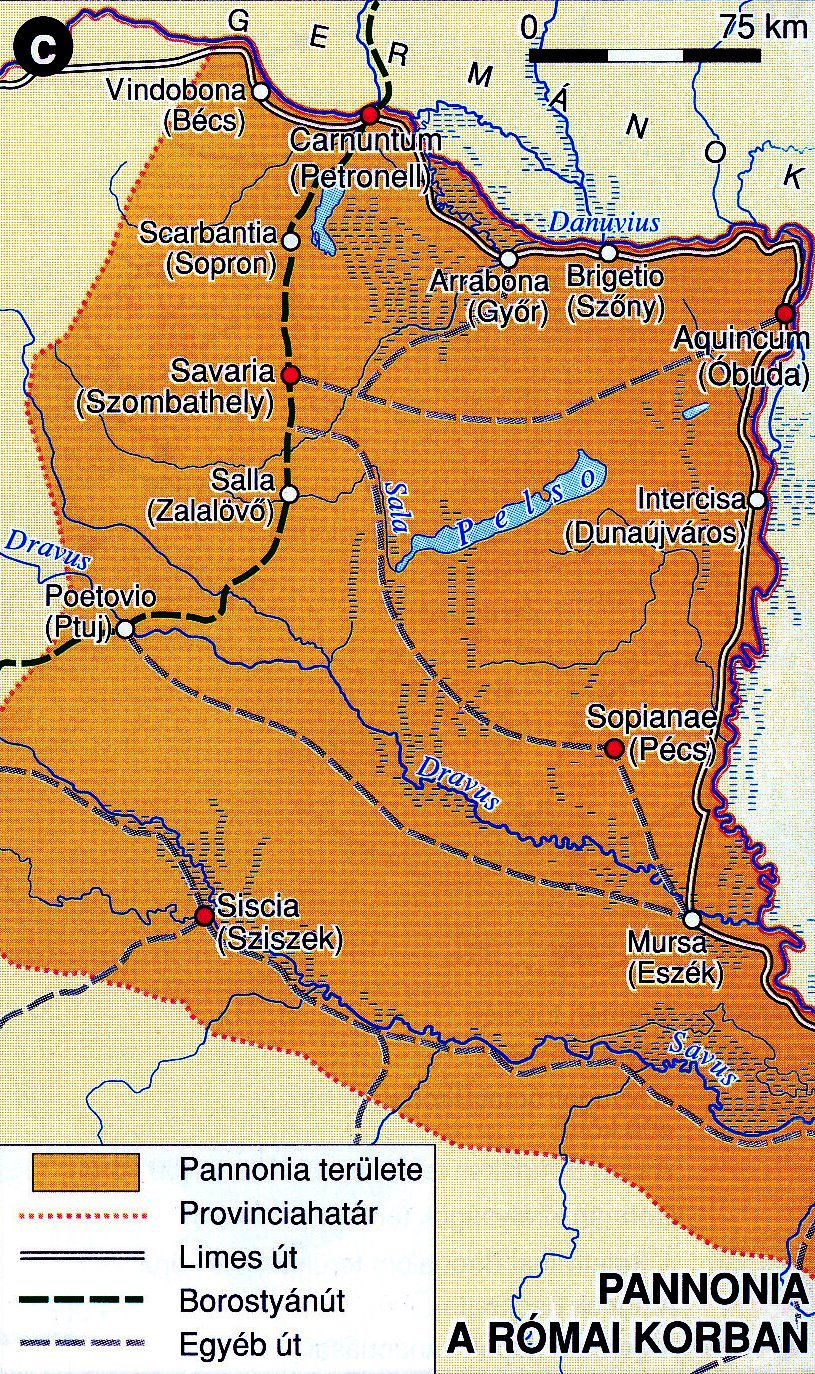 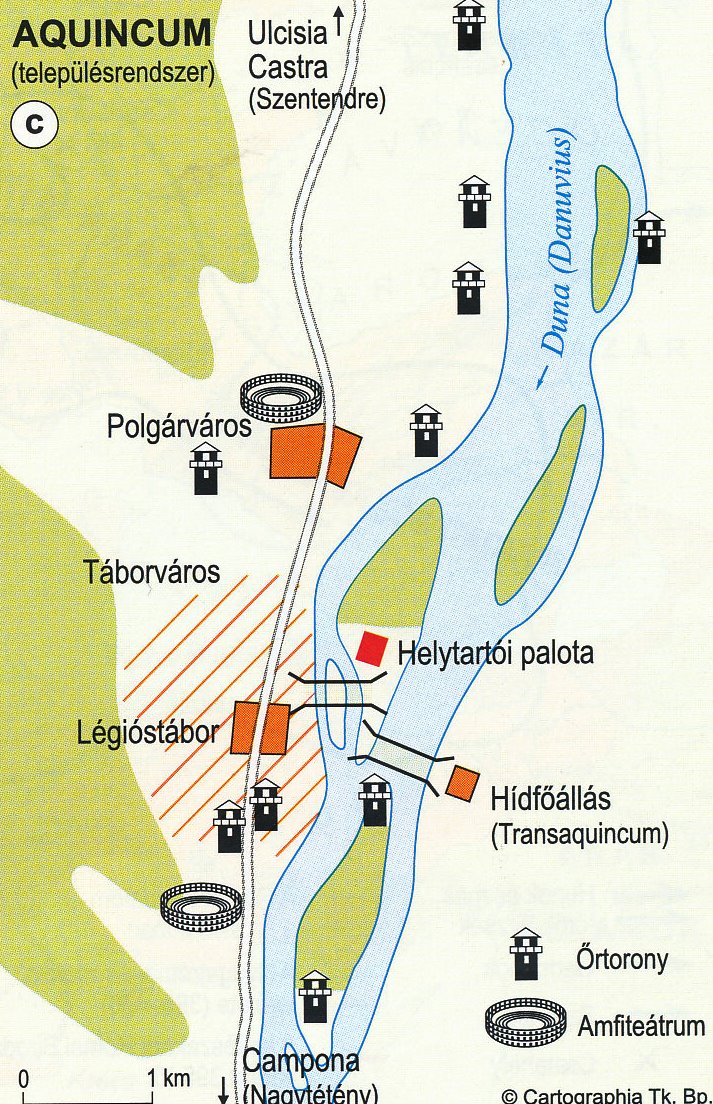 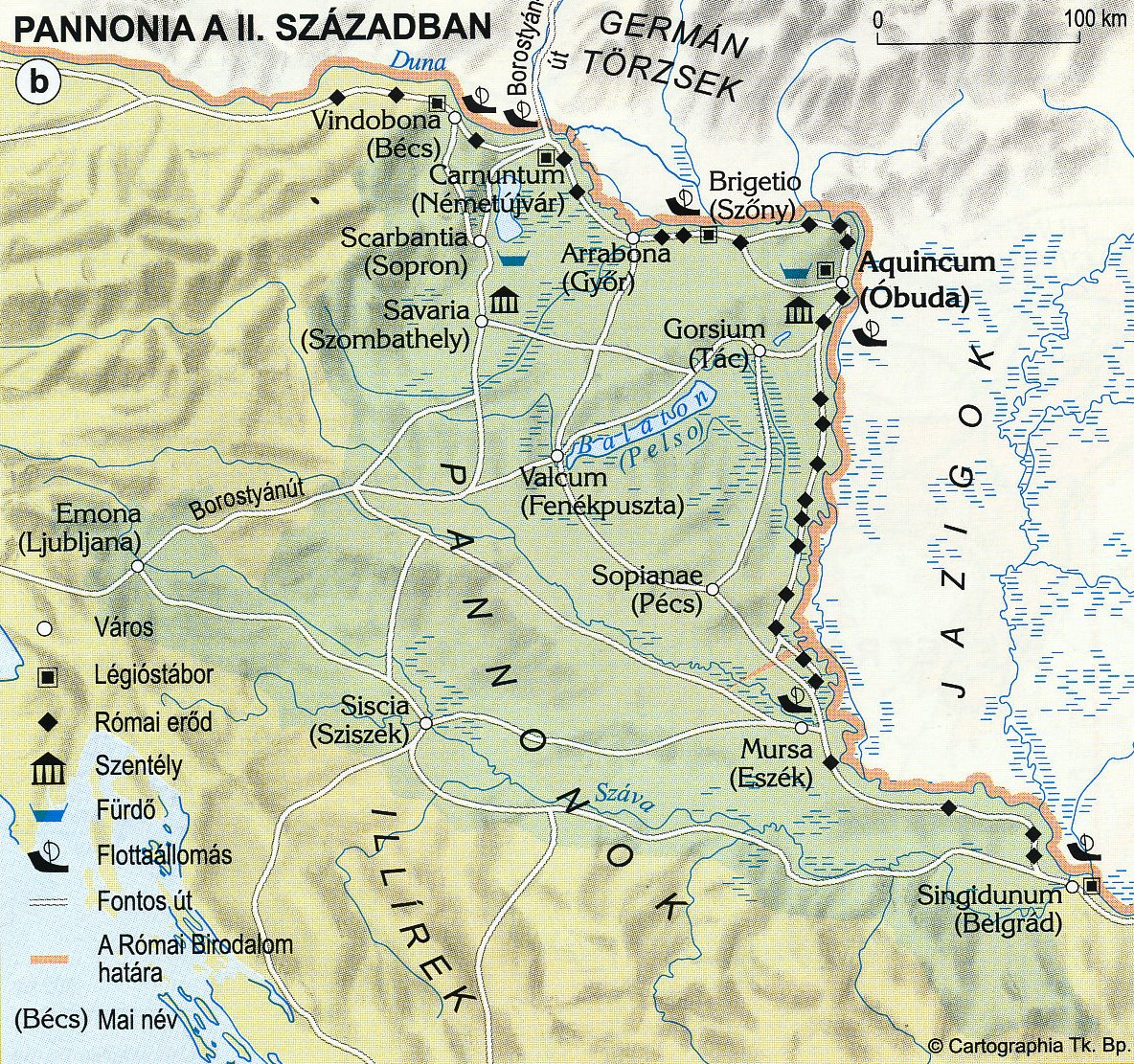 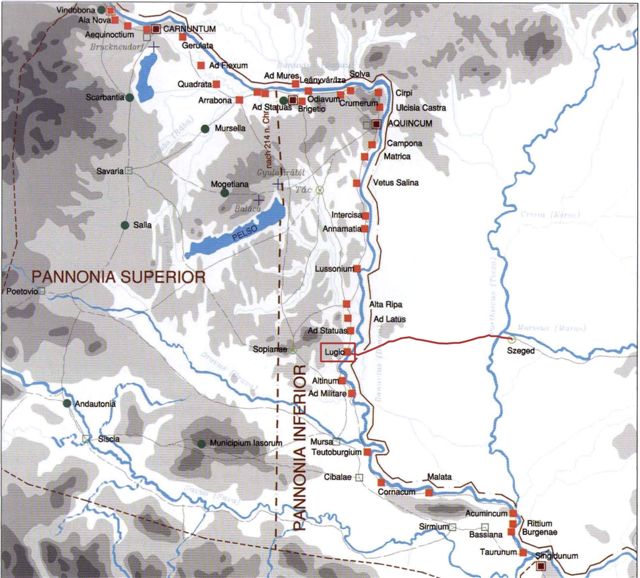 A limes a Római Birodalom védelmét szolgáló, a császárkorban létesített szárazföldi határvonal.
Pannónia elhelyezkedése a birodalmon belül
Római Birodalom leghíresebb limese Hadrianus fala a mai Angliában
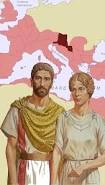 Pannónia határán húzódó limes vonal
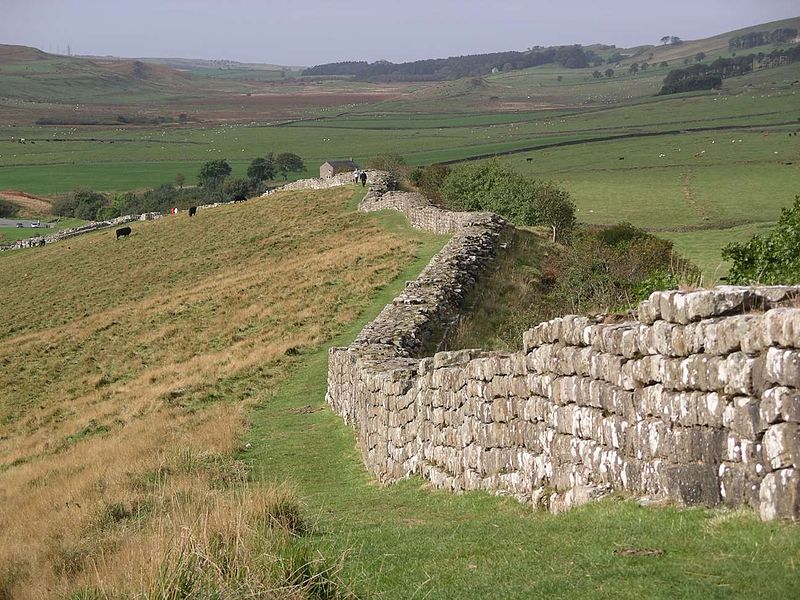 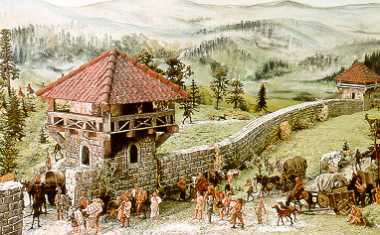 A limest eleinte a légiók, később a határőr alakulatok védték. A katonai táborokat a limes mentén helyezték el.
Miről is tanultunk?
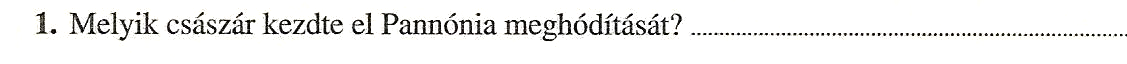 Augustus császár
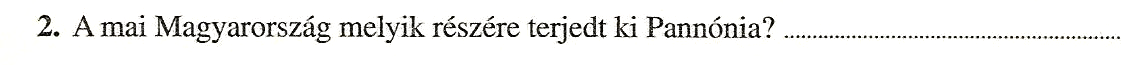 Dunántúl
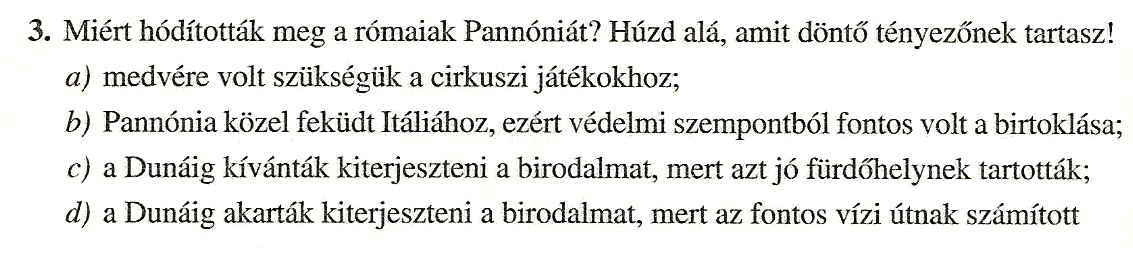 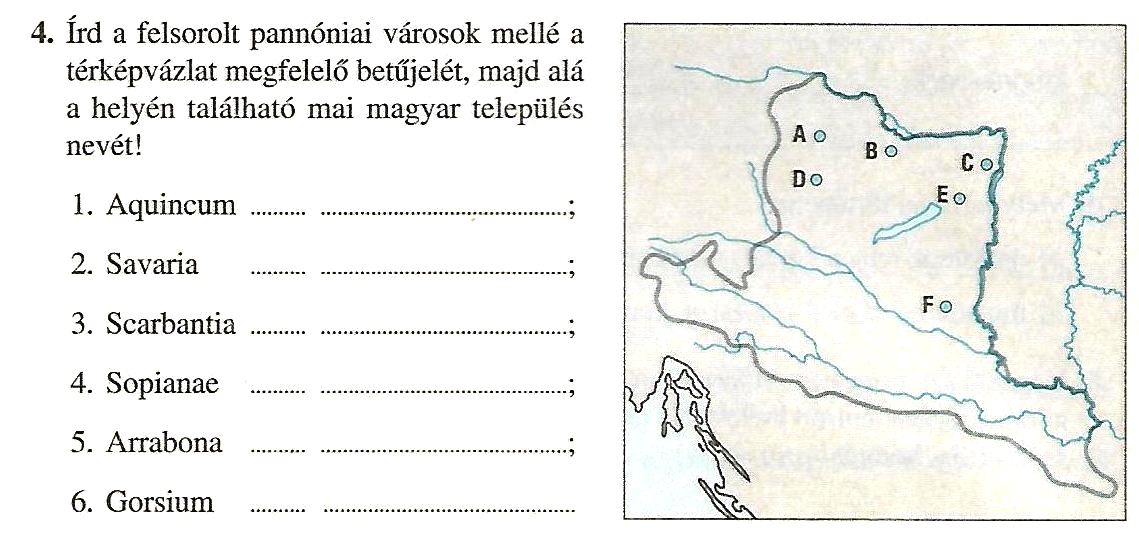 C
Óbuda
D
Szombathely
A
Sopron
F
Pécs
Győr
B
E
Tác
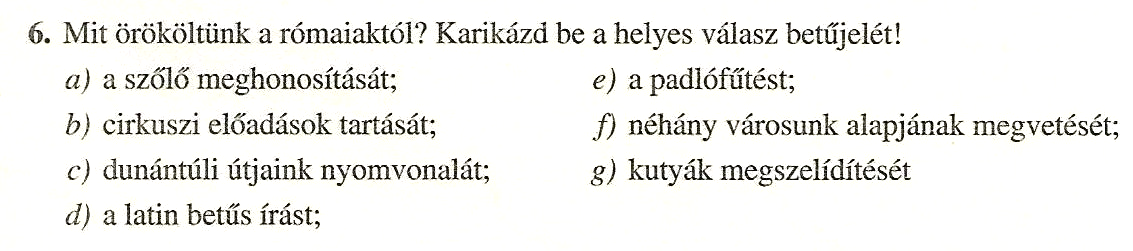 5.